Instructions

Five rounds of five questions
Combination of maths and Christmas (Christmaths?)
Oh go on then, seeing as it’s Christmas, you can use a calculator.
Think of a (sensible) team name and write it at the top of your answer sheet
Write your answers clearly in the correct places
Have fun!
Round 1

(Fairly easy)
R1 Q1
R1 Q2
R1 Q3
Calculate the length of the missing side:
10 cm
6 cm
?
R1 Q4
A set of five numbers has:
a median of 10
a mode of 7
a range of 7
a mean of 10
What are the five numbers?
R1 Q5
Name the movie:
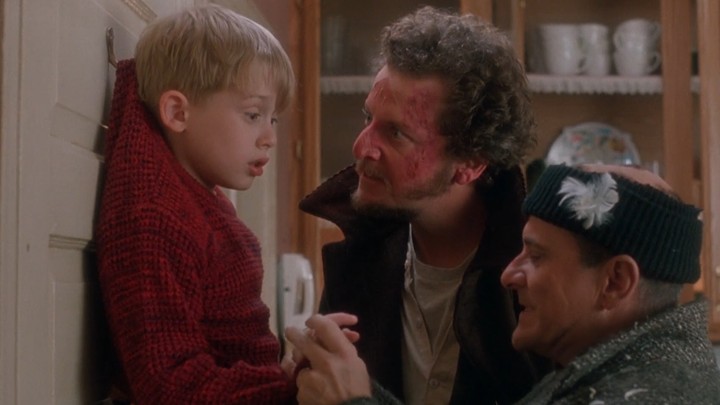 Swap back to see how you did 
Round 2

(Not too bad)
R2 Q1
Miriam bought a coat in the sale. The coat had been reduced by 25%. Miriam paid £30 for the coat.

What was the pre-sale price of the coat?
R2 Q2
The table shows the heights of Amy’s friends. 







Calculate an estimate for the mean height.
R2 Q3
R2 Q4
Calculate the area of the sector:
R2 Q5
Name the song featuring the lyrics:

“When you first took my hand
On a cold Christmas Eve
You promised me
Broadway was waiting for me”
Swap back to see how you did 
Round 3

(A little tricky)
R3 Q1
Alex wants to find out how many ducks there are in a park.

One day he puts a tag on each of 30 of the ducks. 

The next day he catches 40 ducks.
8 of these ducks have tags on them.

Work out an estimate for the number of ducks in the park.
R3 Q2
Calculate the volume of the cone.
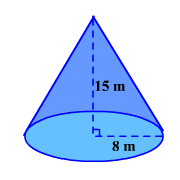 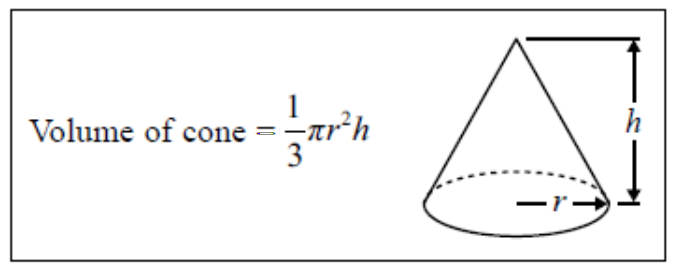 R3 Q3
R3 Q4
R3 Q5
Who voiced the Grinch in the 2000 movie The Grinch Who Stole Christmas?
Swap back to see how you did 
Round 4

(Pretty tough)
R4 Q1
R4 Q2
R4 Q3
R4 Q4
There are 8 sweets in a bag.

Three sweets are red, three sweets are blue and two sweets are green.

Two sweets are selected at random without replacement.

Calculate the probability that the sweets are not the same colour.
R4 Q5
Can you name all eight reindeer?
Swap back to see how you did 
Round 5

(Hard as nails)
R5 Q1
R5 Q2
Calculate the nth term of this quadratic sequence:

5	9	17	29	45
R5 Q3
Calculate the area of the triangle:
Hint: start by using the sine rule
R5 Q4
R5 Q5
In the film ‘It’s a Wonderful Life!’, what does Clarence the angel get at the end?
Swap back to see how you did 